ANATOMYOF GENITOURINARYSYSTEMMUDr. T. Hradec Urologická klinika 1.LF UK a VFNPřednosta Prof.MUDr.T.Hanuš, DrSc.
Genitourinary system
Kidneys, adrenal glands
Upper urinary tract- calices, pelvis, ureter 
Lower urinary tract- urinary bladder, urethra
Male genital organs- prostate, seminal vesicles, penis, scrotum, testes, epididymis
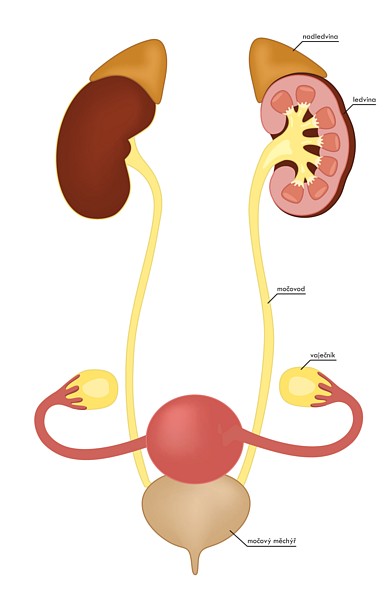 Kidneys
retroperitoneum
Th12-L2
right kidney lower- liver

facies anterior/posterior
margo medialis (concave)
            lateralis (convex)
extremitas superior/inferior

renal capsula – fibrous tissue
perinephric fat
renal fascia (Gerota)
Kidneys
Cortex- nephrons
Medulla- renal columns, pyramids, collecting ducts, papilla
Calices- minor and major
Pelvis

Renal hilum
     - ureter
     - renal artery
     - renal vein
     - hilar fat
     - lymphatic tissue (nodes)

Blood supply
	- renal artery (aorta)
	- accesory renal artery (30%)
	- renal vein (vena cava inf.)
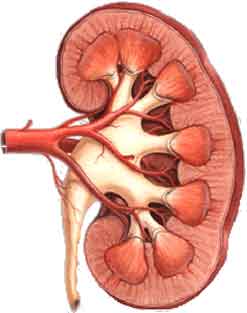 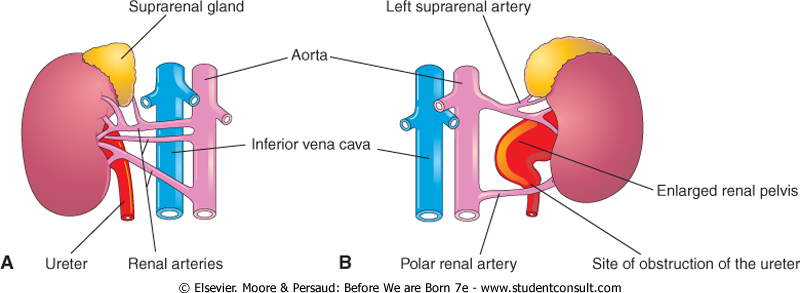 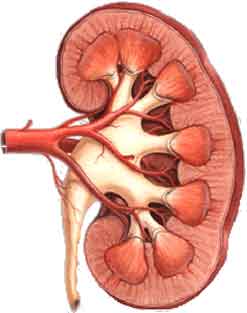 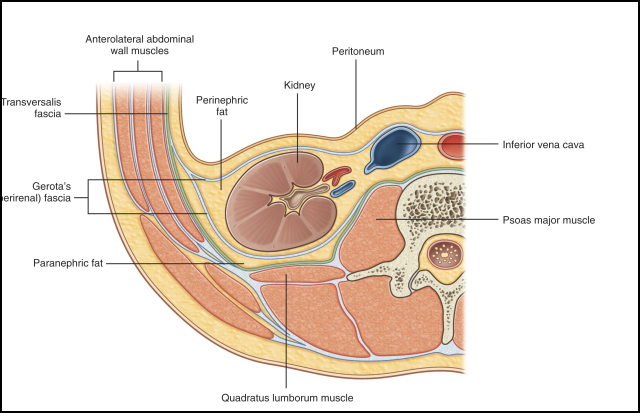 Injuries to the Kidneys - Classification
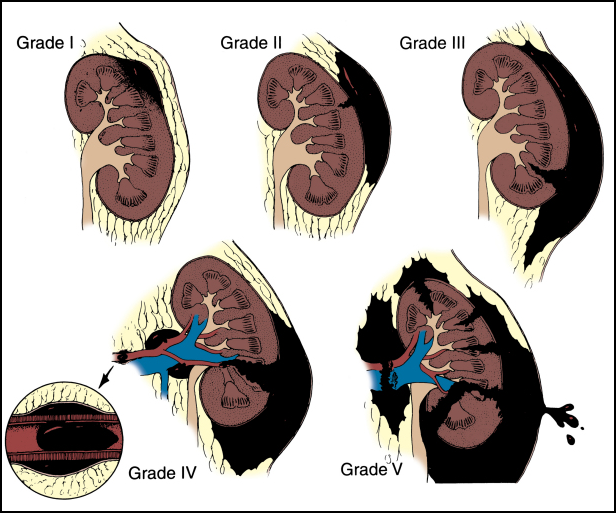 grade I: contusion or non-enlarging subcapsular perirenal haematoma, and no laceration









treatment: hydration, observation
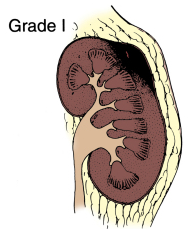 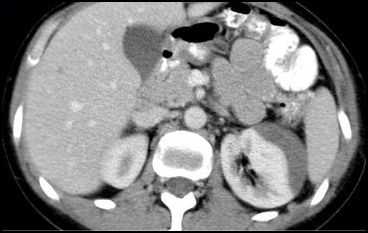 grade II: superficial laceration <1 cm depth and does not involve the collecting system (no evidence of urine extravasation), non-expanding perirenal haematoma confined to retroperitoneum
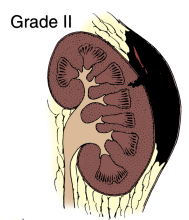 grade III: laceration >1 cm without extension into the renal pelvis or collecting system (no evidence of urine extravasation)









treatment: observation in stabilisated cases
	        surgery in hypotension, increasing hematoma, 	        	        massive hematuria, shock
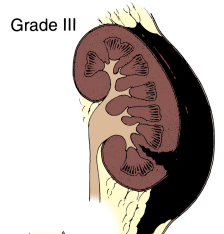 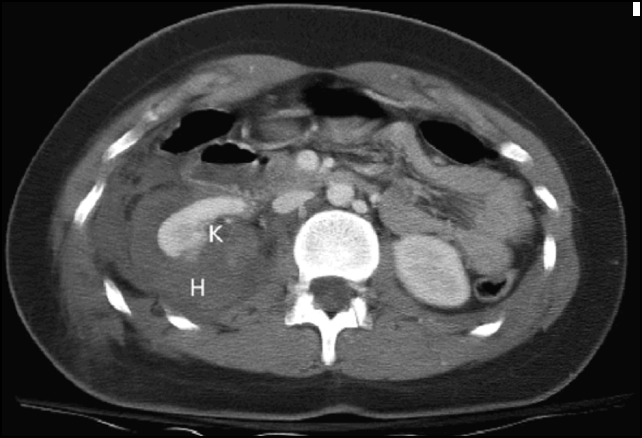 grade IV
laceration extends to renal pelvis or urinary extravasation
vascular: injury to main renal artery or vein with contained haemorrhage
segmental infarctions without associated lacerations
expanding subcapsular haematomas compressing the kidney
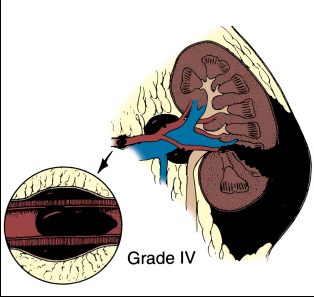 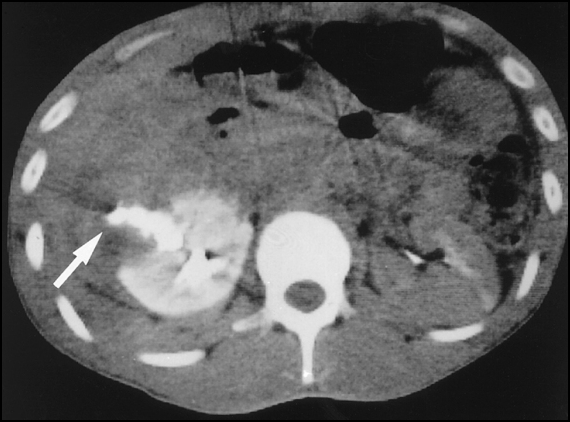 grade V
shattered kidney
avulsion of renal hilum: devascularisation of kidney due to hilar injury
ureteropelvic avulsions
complete laceration or thrombus of the main renal artery or vein
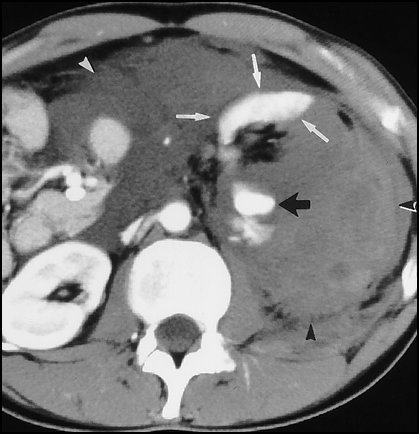 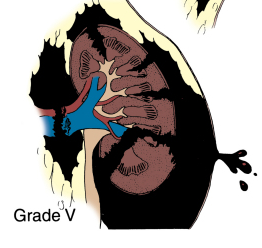 Renal cell carcinoma
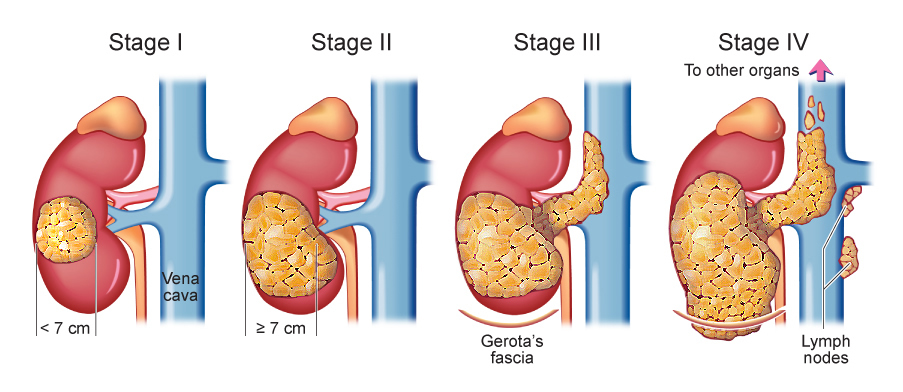 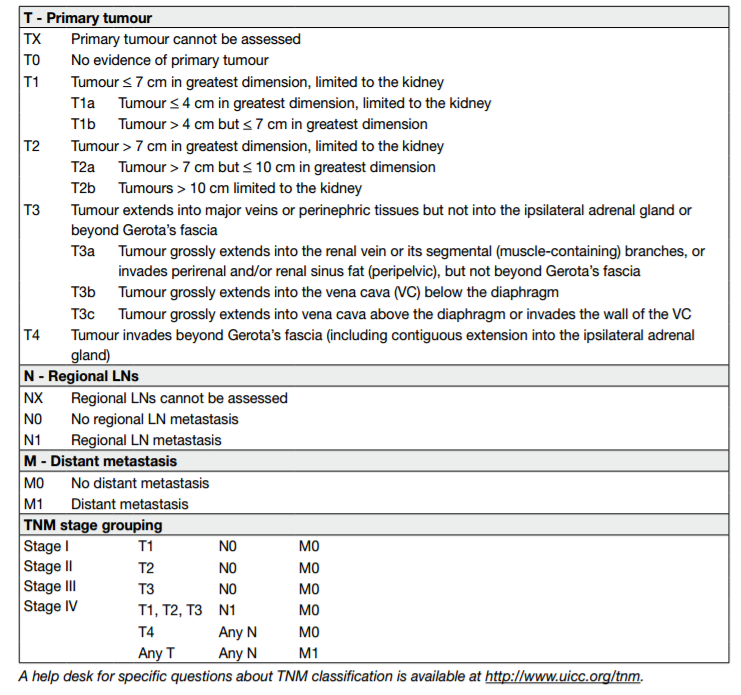 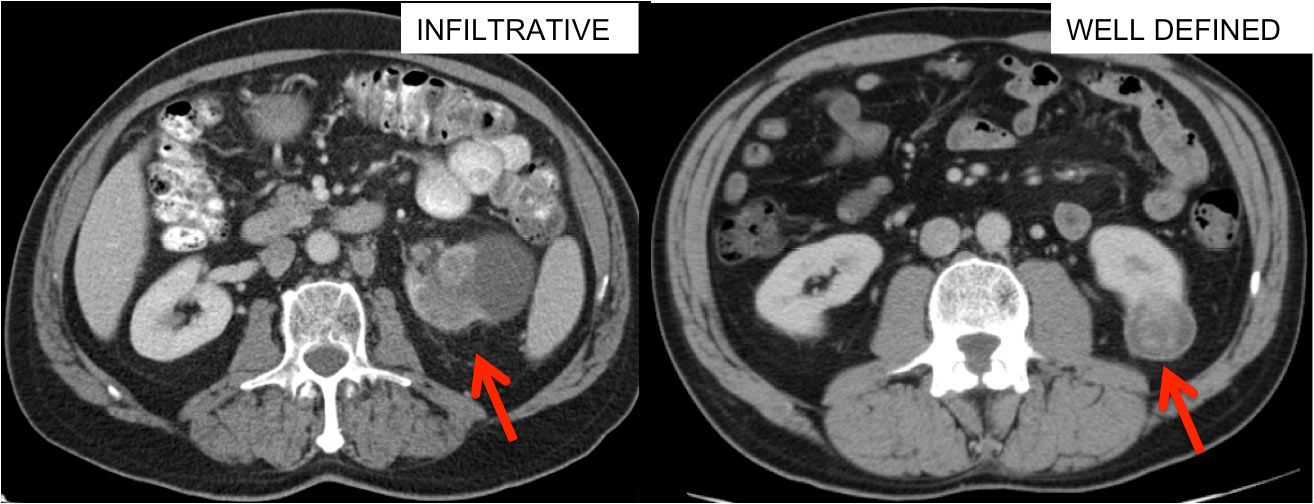 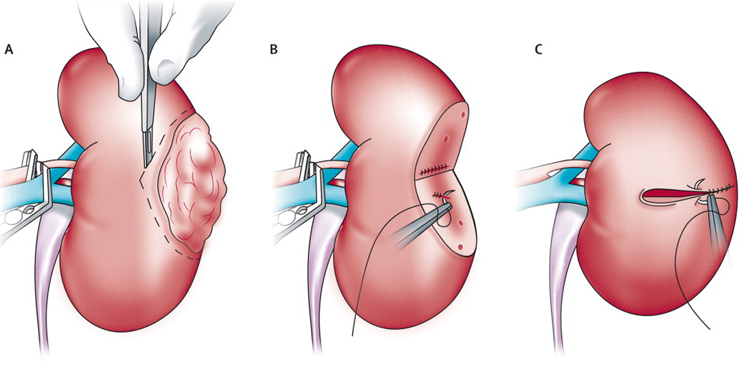 Clamping of segmental artery
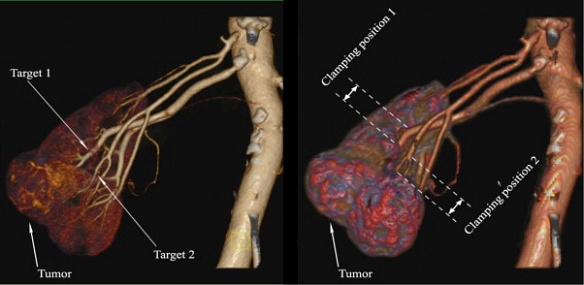 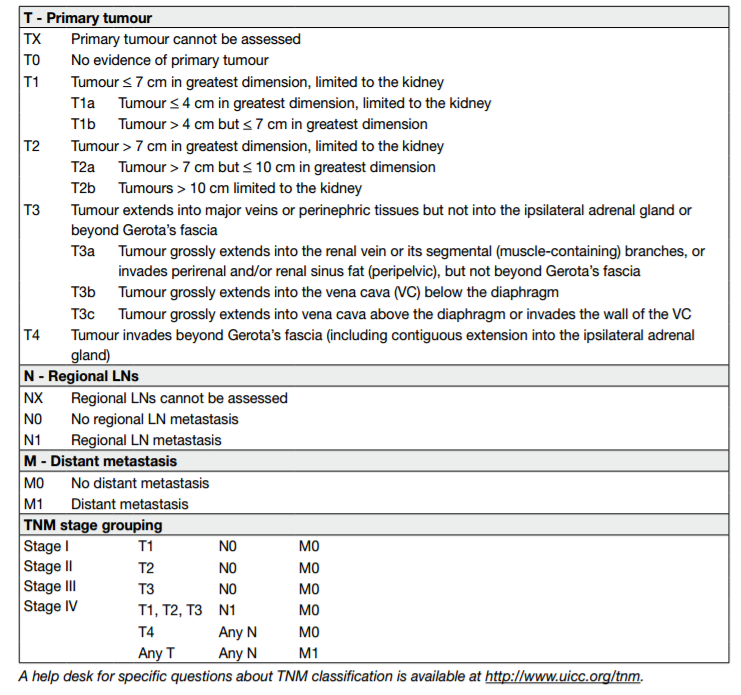 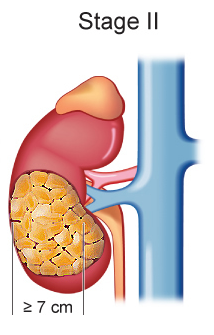 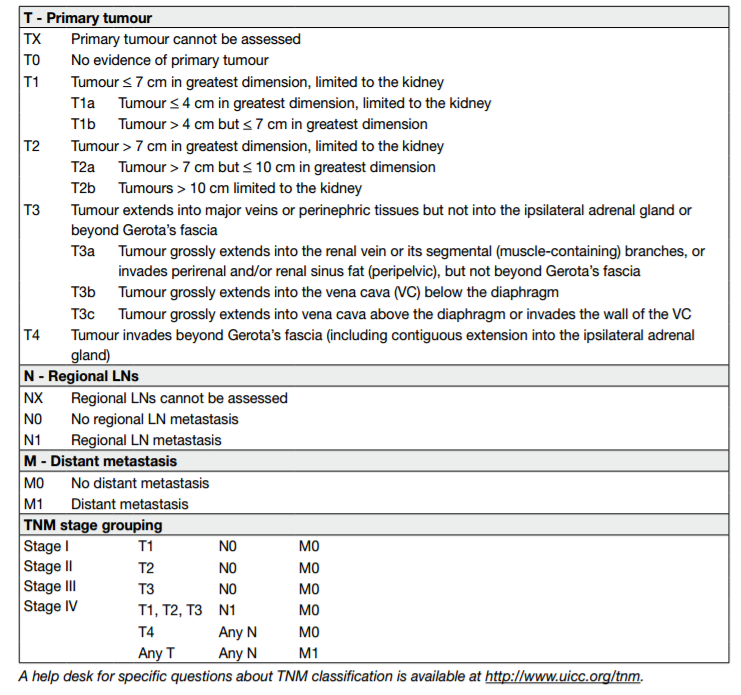 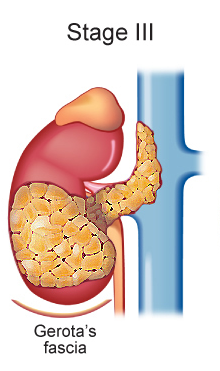 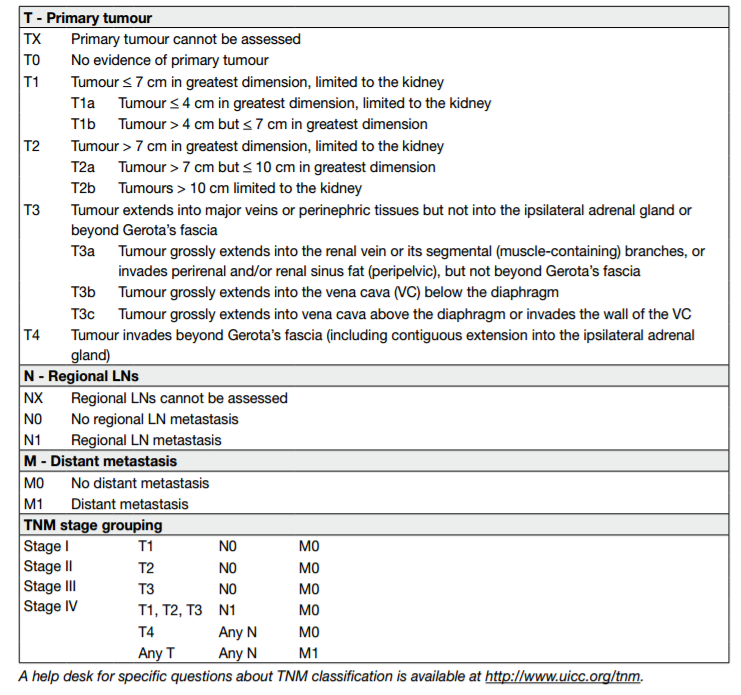 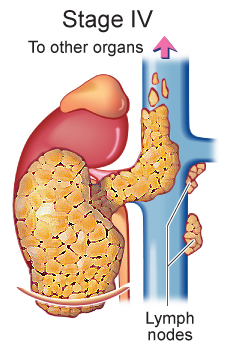 Upper urinary tract
Ureter
 25–30 cm 
 2-4 mm
 transitional epithelium
 smooth muscle (peristalsis)

 Ureter narrowing
  (impaction of kidney stones)
- pelvouteric junction
bifurcation of the iliac arteries
 ureterovesical valve
In females, the ureters pass through the mesometrium and under the uterine arteries
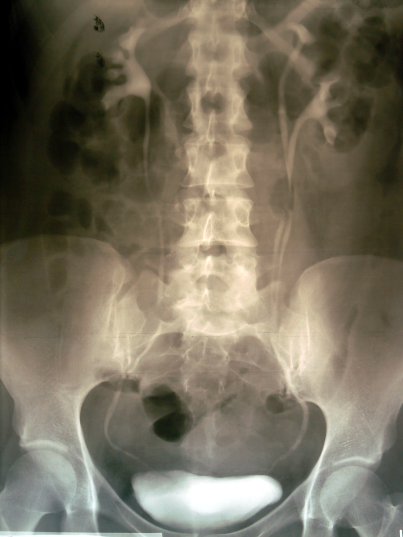 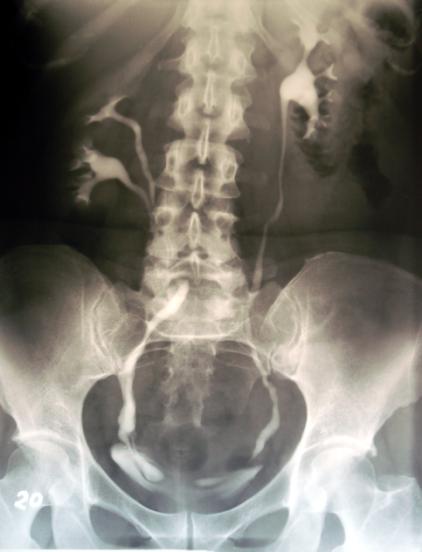 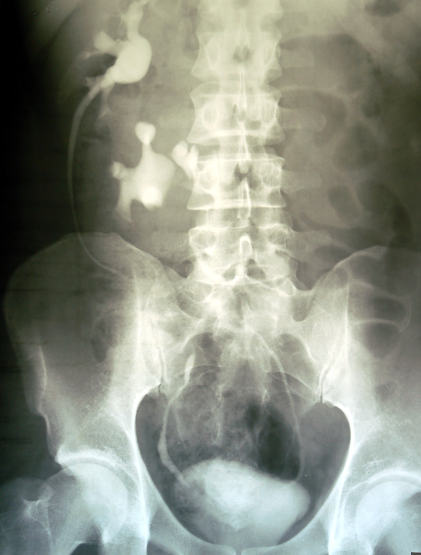 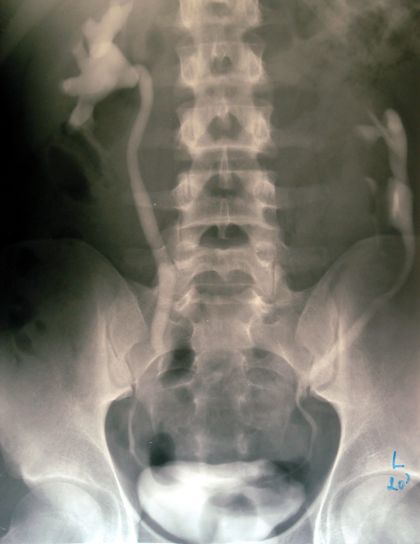 Congenital hydronephrosis
Ureteropelvic junction (UPJ) obstruction
Ureterovesical junction (UVJ) obstruction
Posterior urethral valves (PUV)
Ureterocele
Vesicoureteral reflux
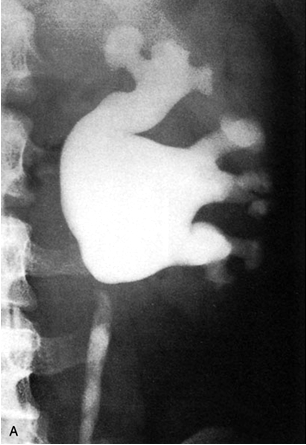 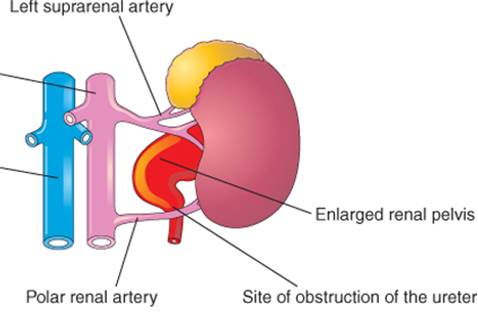 Congenital hydronephrosis
Ureteropelvic junction (UPJ) obstruction
Ureterovesical junction (UVJ) obstruction
Posterior urethral valves (PUV)
Ureterocele
Vesicoureteral reflux
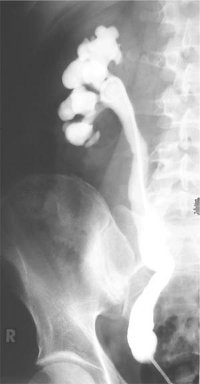 Congenital hydronephrosis
Ureteropelvic junction (UPJ) obstruction
Ureterovesical junction (UVJ) obstruction
Posterior urethral valves (PUV)
Ureterocele
Vesicoureteral reflux
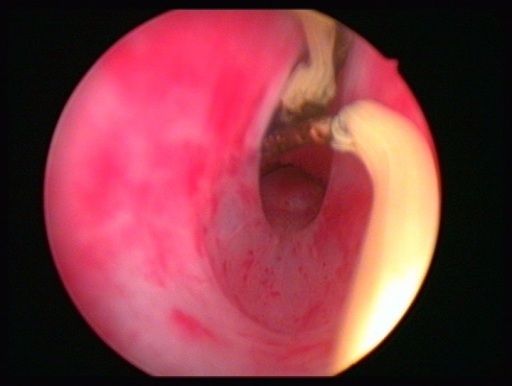 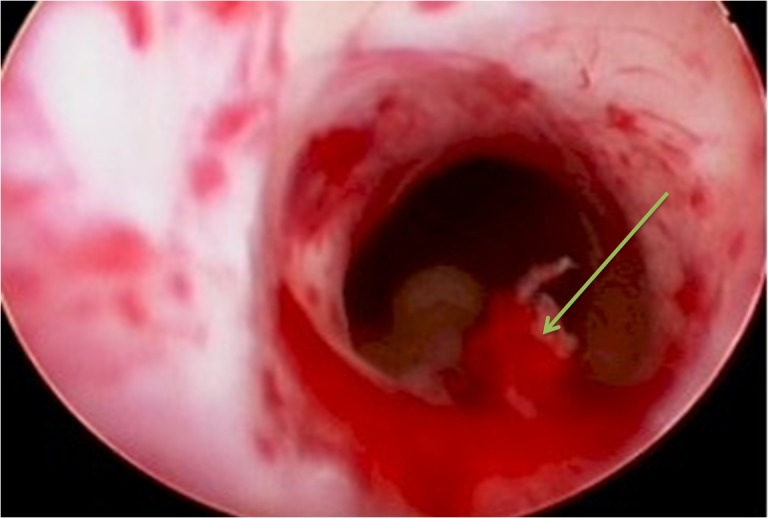 Congenital hydronephrosis
Ureteropelvic junction (UPJ) obstruction
Ureterovesical junction (UVJ) obstruction
Posterior urethral valves (PUV)
Ureterocele
Vesicoureteral reflux
congenital abnormality – distal ureter balloons at its opening into the bladder, forming a sac-like pouch
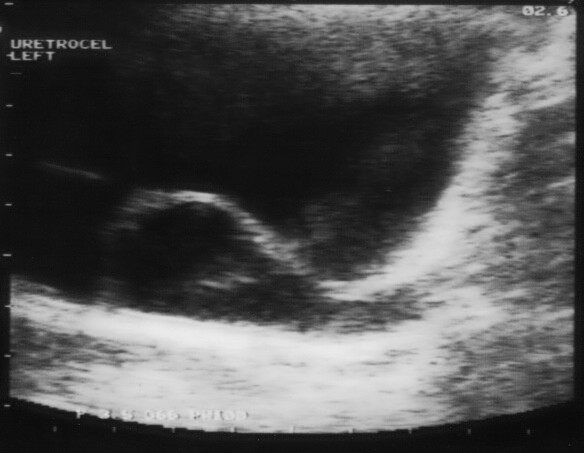 Treatment - endoscopic incision, which can be followed by surgical ureteric re-implantation
Congenital hydronephrosis
Ureteropelvic junction (UPJ) obstruction
Ureterovesical junction (UVJ) obstruction
Posterior urethral valves (PUV)
Ureterocele
Vesicoureteral reflux
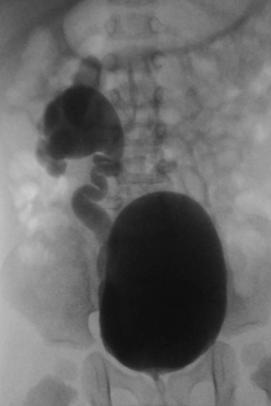 Insufficiency  of uretero-vesical occluding mechanism
Treatment 
- endoscopic injection of dextranomer or hyaluronic acid
- surgical reimplantation
Anatomy of the collecting system and kidney stones
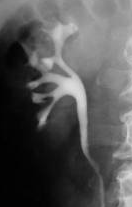 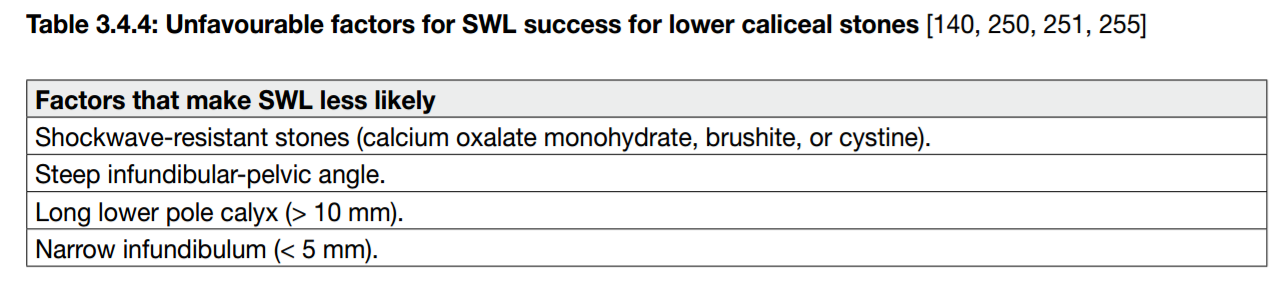 ureter   X   a. uterina
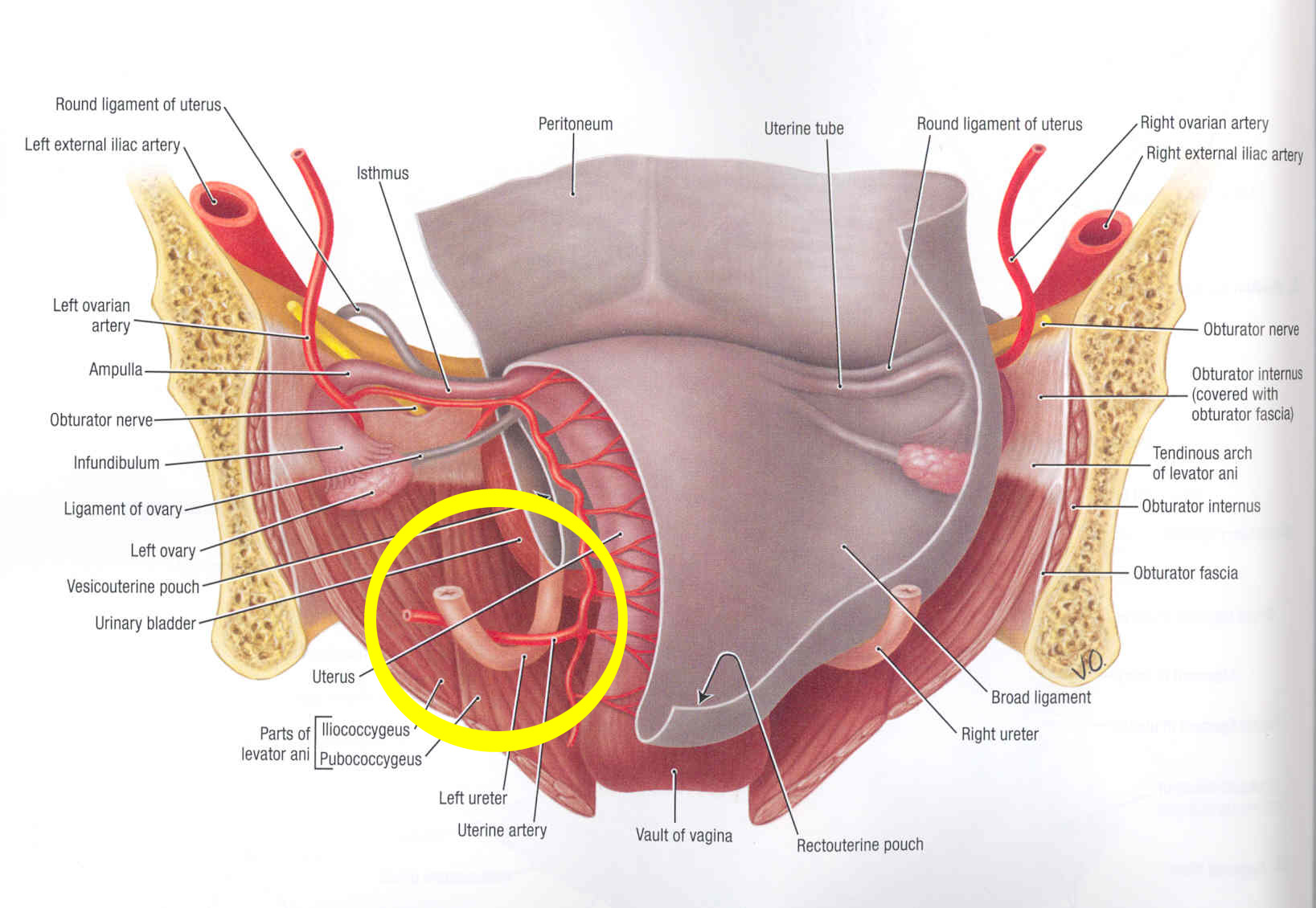 Urinary bladder
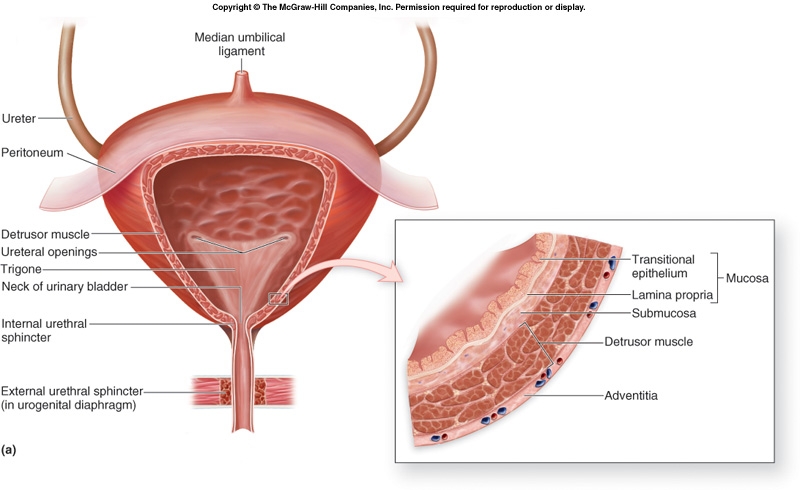 Urinary bladder
Location (Males)

- between the rectum and the pubic symphysis
- separated by rectovesical excavation
- superior to the prostate
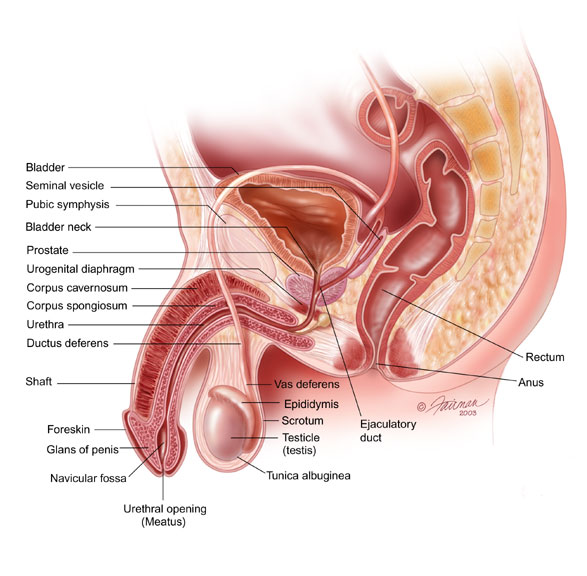 Urinary bladder
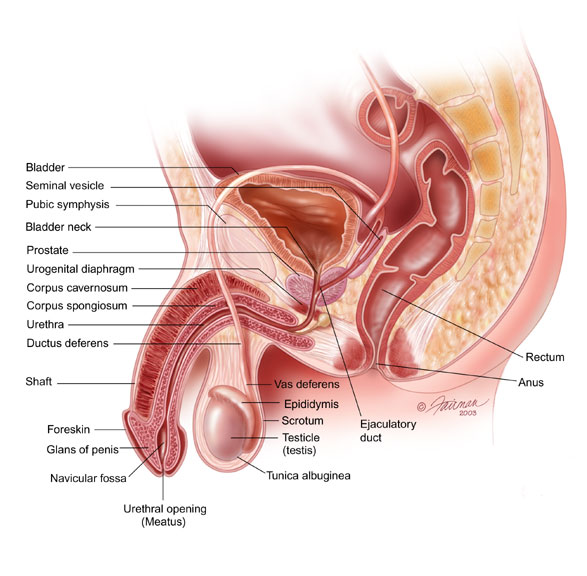 Urinary bladder
Location (Females)

inferior to the uterus 
separated by vesicouterine excavation
between the vagina and the pubic symphysis
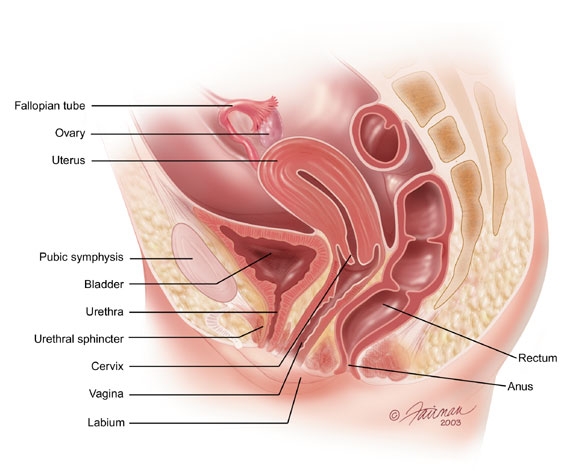 Urinary bladder
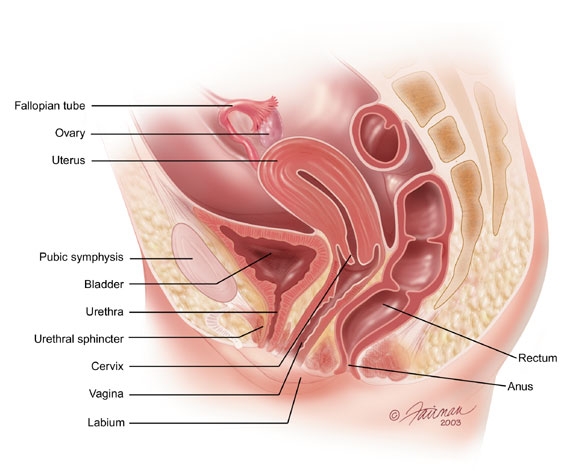 Epicystostomy
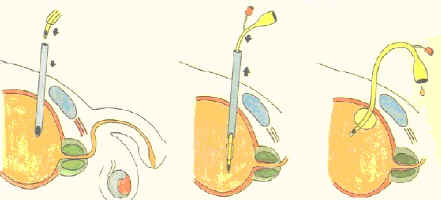 Bladder cancer - urothelial cell carcinoma
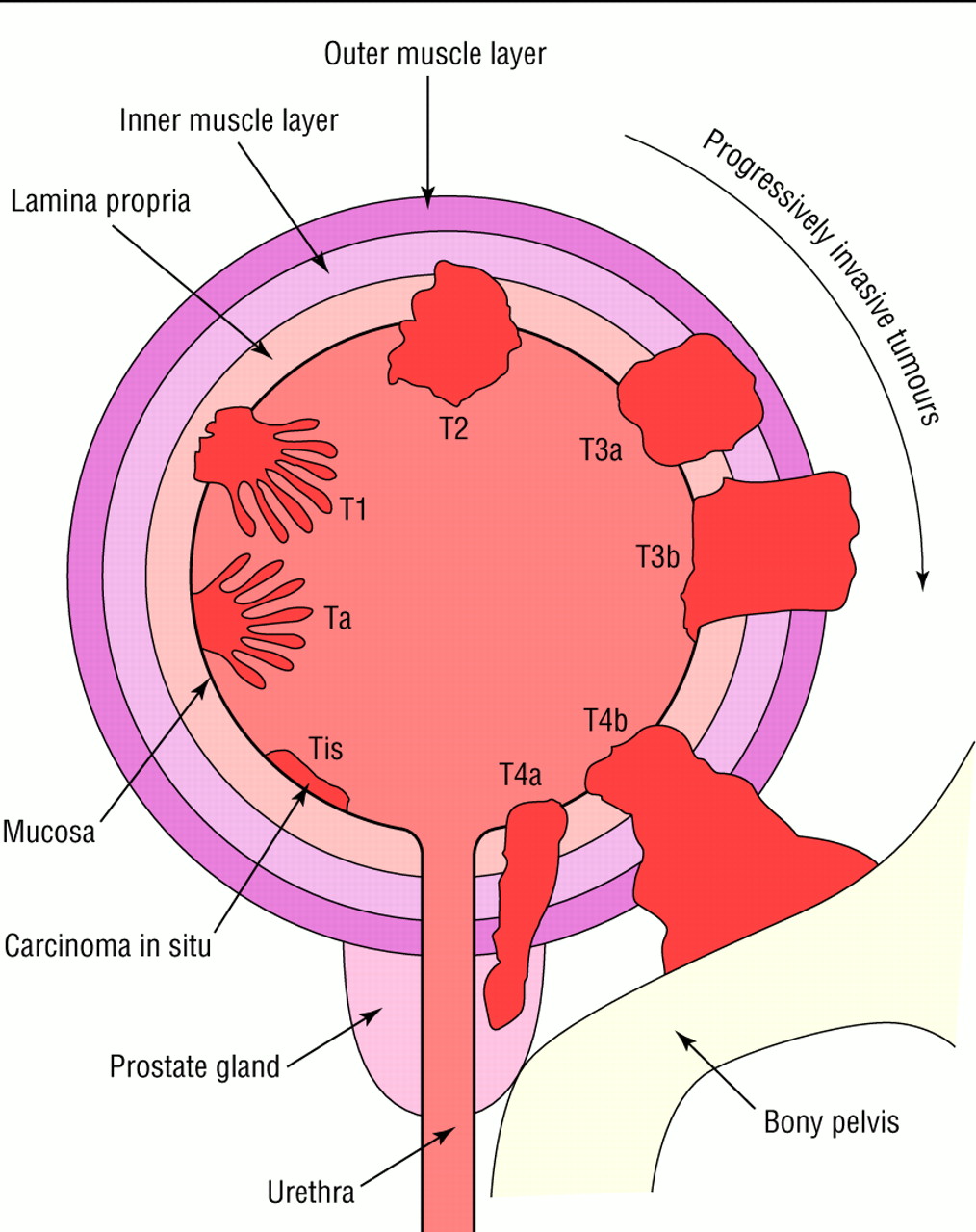 Non muscle invasive bladder cancer: pTa-pT1

Muscle invasive bladder cancer: pT2-pT4b

Carcinoma in situ
Non muscle invasive bladder cancer: pTa-pT1
Treatment: TURBT (transurethral resection)
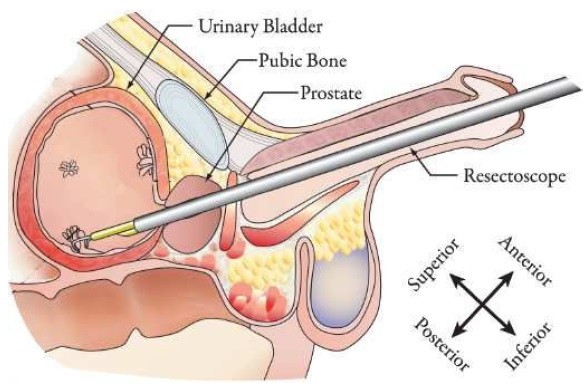 Non muscle invasive bladder cancer: pTa-pT1
Treatment: TURBT (transurethral resection)
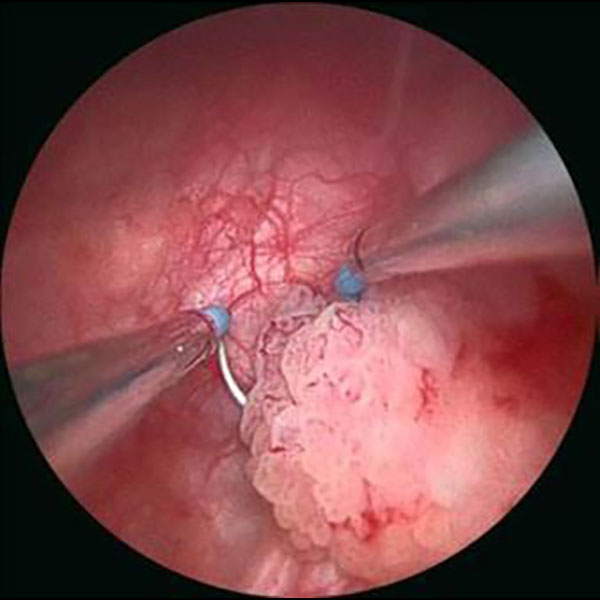 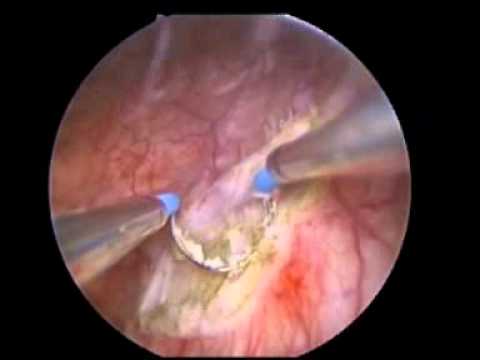 Bladder perforation
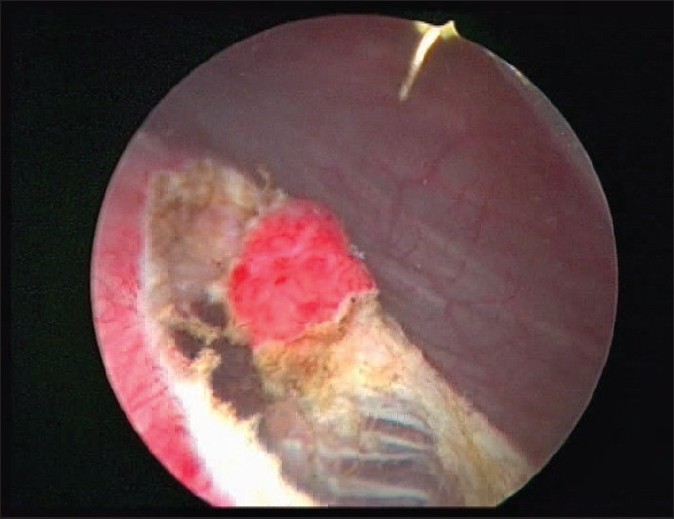 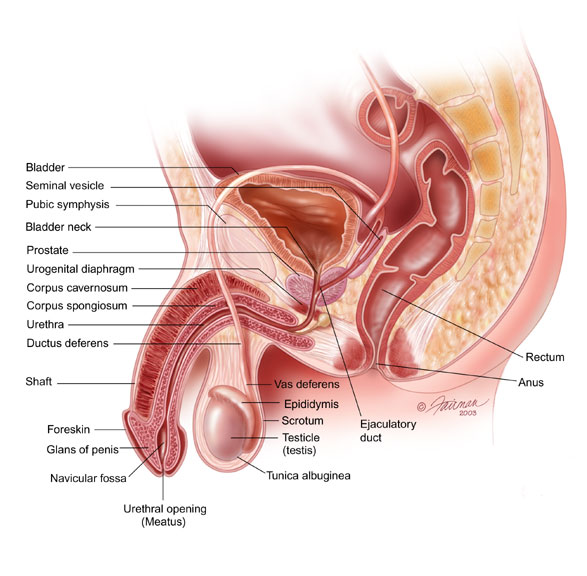 Muscle invasive bladder cancer: pT2-pT4b
Treatment radical cystectomy + lymphadenectomy

Men: bladder, prostate, seminal vesicles, and surrounding lymph

Women: bladder, ovaries, fallopian tube, uterus, cervix, anterior
part of the vagina, and surrounding lymph nodes

SURROUNDING LYMPH NODES ???
nodi lymphatici iliaci interni a externi
Upper urinary tract tumors
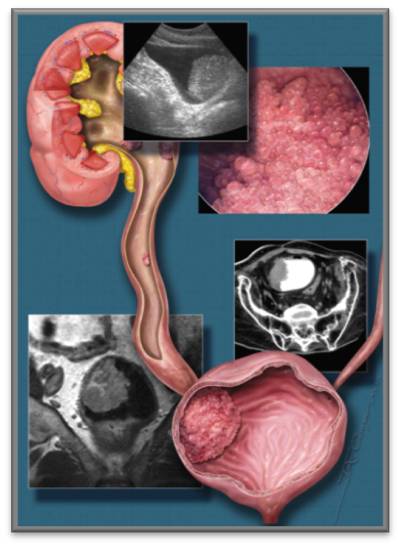 urothelial cell carcinoma 95%

diagnosis by CT urography

higher incidence in patients with
bladder tumor because of the
same epithelial lining

treatment: nephro-ureterectomy
Inervation and function
Inervation
Sympathetic via plexus hypogastricus inferoir (L1–L3)
    m. sphincter uretrae internus

Parasympathetic via pelvic splanchnic nerves (S2–S4)
    m. detrussor vesicae urinae

Sensitive (L2–S2)
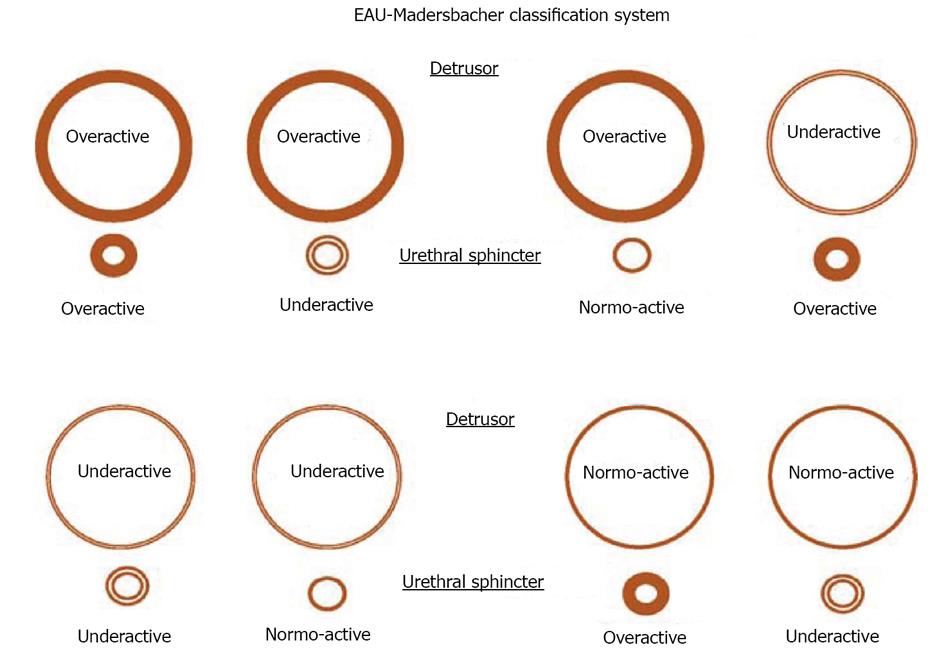 Treatment
Detrusor overactivity: anticholinergics, botox

Detrusor underactivity: parasympathomimetic - Distigmine
nausea, diarrhoea, vomiting, bradykardia   

Sphincter overactivity: alphablockers 

Sphincter underactivity: surgical treatment
Surgical treatment of urinary incontinence
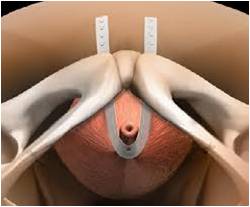 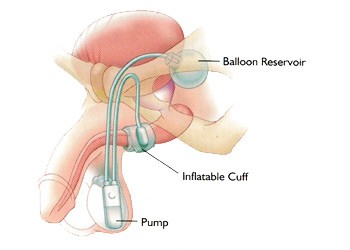 Male urethra
12-25cm

pars intramuralis
pars prostatica
pars membranacea
pars spongiosa
   - bulbar
   - penile
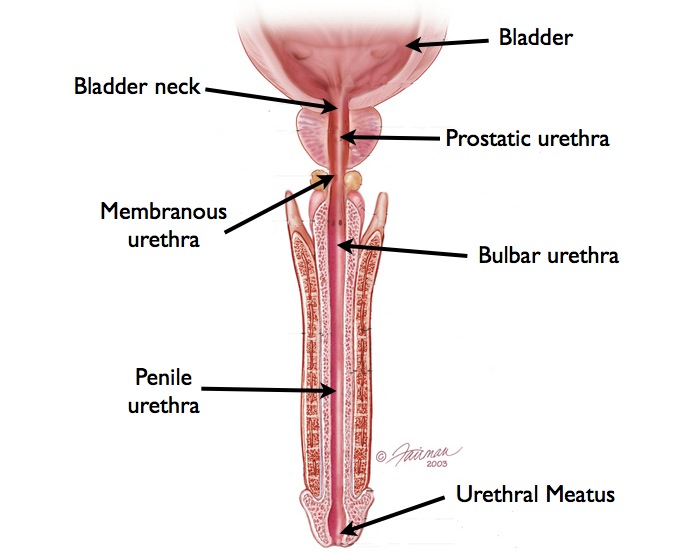 Male urethra
Pars intramuralis (transitional epithelium)
    - preprostatic urethra 
Pars prostatica (transitional)
    Seminal colliculus
    - ejaculatory ducts (vas deferens, seminal vesicles) 
    - prostatic ducts
    - prostatic utricle
Pars membranacea (pseudostratified columnar)
    - 1 - 2 cm
    - passing through the external urethral spincter
    - narrowest part of the urethra
Male urethra
Pars spongiosa
15–16 cm in length
Pseudostratified columnar epith. - proximally
Stratified squamous epith. - distally 
through the corpus spongiosum
external urethral meatus
bulbar, penile (bulbous, pendulous)
Female urethra
-4cm 
slightly curved
ventraly from vagina
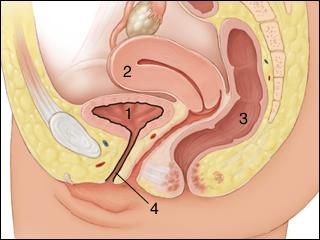 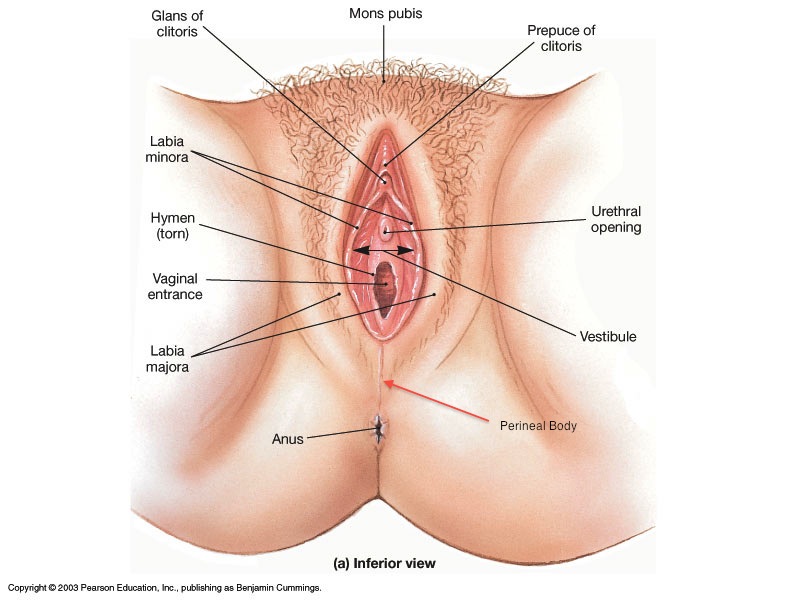 - Inervation: Pudendal n.
 2/3 transitional epithelium    
- 1/3 stratified squamous       epithelium.
Prostate
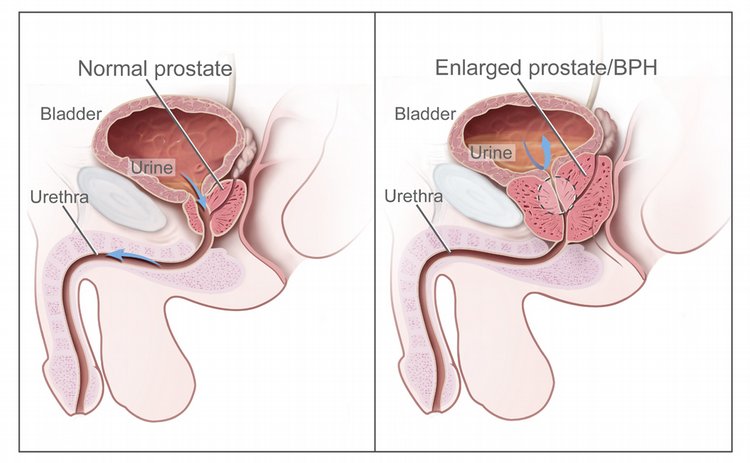 Prostatic secretions
protein
simple sugars
proteolytic enzymes
prostatic acid phophatase
beta-microseminoprotein
prostate specific antigen
zinc
Fluidity of the semen, better motility of spermatozoa, longer survival, protection of the genetic material
Prostate - zones
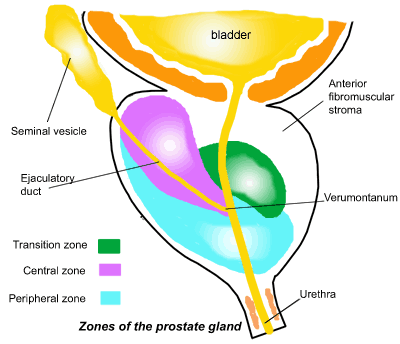 Prostate zones
Peripheral zone (70%) 
sub-capsular portion of the posterior aspect of
the prostate gland that surrounds the
distal urethra

70–80% 
of prostatic cancer!!!
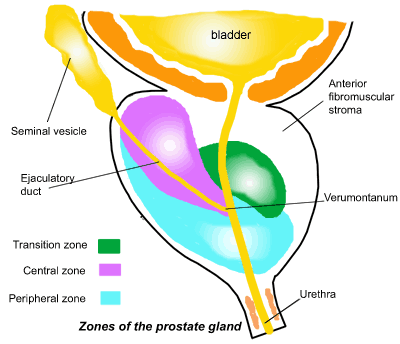 Prostate - zones
Central zone (25%)
surrounds the ejaculatory ducts
2.5% of prostate cancers although these cancers tend to be more aggressive and more likely to invade the seminal vesicles
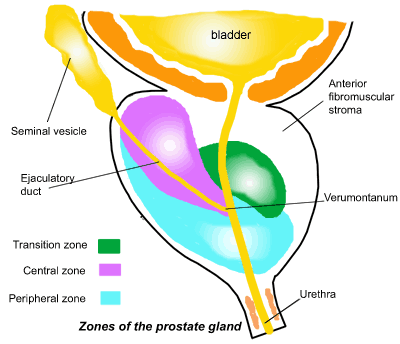 Prostate - zones
Transition zone (5%)
surrounds the proximal urethra 
responsible for Benign Prostatic Hyperplasia
10–20% of prostate cancers
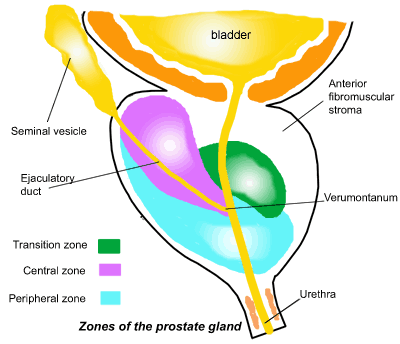 Prostate - zones
Anterior fibro-muscular zone (5%)
composed only of muscle and fibrous tissue
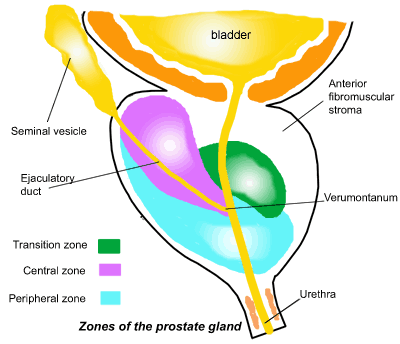 Prostate - lobes
Anterior lobe
    (isthmus)

Lateral lobes

Median lobe
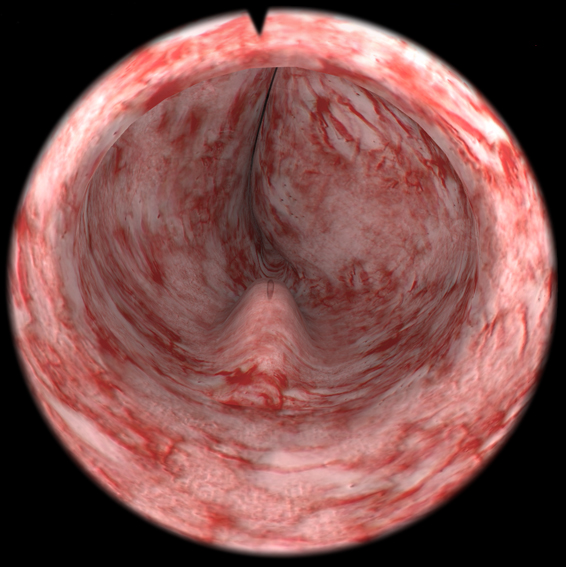 TransUrethral Resection of the Prostate
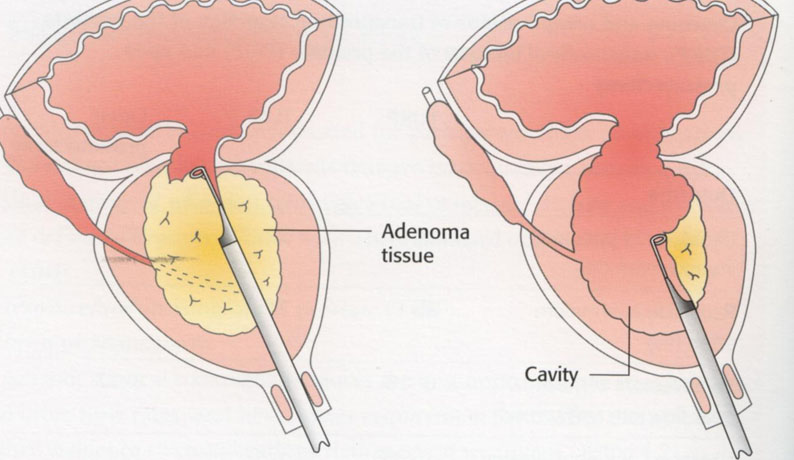 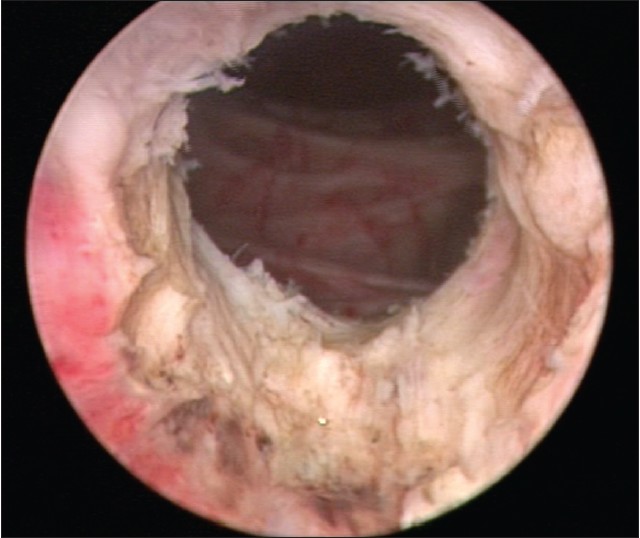 TURP vs. Radical prostatectomy
TURP
Radical prostatectomy
benign prostate hyperplasia
endoscopic removal of transitory zone adenoma
risk of prostate cancer persists
surgical removal of the entire prostate gland, the seminal vesicles, and the vas deferens

vesicourethral anastomosis
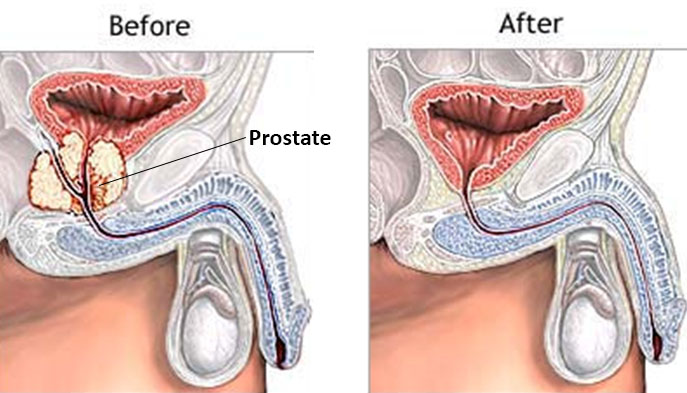